бюджет Барабанщиковского сельского поселения Дубовского района 2020год и плановый период 2021 и 2022годов.
Уважаемые жители Барабанщиковского сельского поселения !
	
	Предлагаем Вашему вниманию издание, в котором кратко и доступно отражены основные положения Бюджета муниципального образования «Барабанщиковское сельское поселение» на 2020 год и плановый период 2021-2022 годов.  

	Изложенные в текстовом и графическом виде  данные наглядно показывают направления расходов бюджетных средств в рамках реализации государственных и муниципальных программ в 2020 году.
Основные направления бюджетной политики
Повышение открытости и прозрачности бюджетного процесса Совершенствование механизмов программного планирования на плановый период
 Создание условий для реализации инвестиционных проектов в муниципальном образовании на среднесрочную перспективу 
Развитие инициативного бюджетирования на территории  Барабанщиковского сельского поселения
 Достижение показателей реализации региональных проектов, сформированных в рамках Указа Президента № 204, в соответствии с полномочиями муниципального образования
 Повышение качества предоставления муниципальных услуг, в том числе в электронном виде, оптимизация бюджетных расходов 
Поддержание долгосрочной сбалансированности бюджета муниципального образования с учетом безусловного исполнения принятых обязательств
 Повышение эффективности осуществления внутреннего муниципального финансового контроля в бюджетной сфере и в сфере закупок
Основные направления бюджетной политики и основные направления налоговой политики и основные направления налоговой политики  Барабанщиковского сельского поселения на 2020-2021 годы (Администрации Барабанщиковского сельского поселения Постановление от 30.10.2019 № 70)
Прогноз социально –экономического развития Барабанщиковского сельского поселения  на2020-2022 годы (Постановление Администрации Барабанщиковского сельского поселения от 01.08.2019 № 60
Муниципальные программы  Барабанщиковского сельского поселения
Основа формирования   местного бюджета  на 2020года
*Особенности формирования бюджета на 2020 год и плановый период 2021 и 2022 годов
Внесен в Собрание депутатов  -30 октября
Основание
Проект о бюджете  на 3 года
-Прогноз социально –экономического развития Ростовской области на 3-х-летний период
- Основные  направления бюджета и налоговой политики Барабанщиковского сельского поселения 2020-2022 годы
- Документы стратегического планирования –на долгосрочный период
В целях повышения точности расчетов в рамках изменений макроэкономических условий
Бюджет на 2020 год и плановый период 2021 и 2022 годов содержит приоритетные пути реализации основных задач:
Повышение эффективности и результативности имющихся инструментов программно –целевого управления и бюджетирования
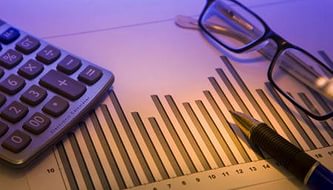 Создание условий для повышения качества предоставляемых муниципальных услуг
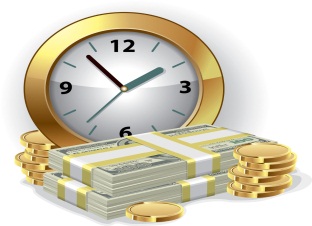 Повышение эффективности процедур проведения муниципальных закупок
Совершенствование процедур предварительного и последующего контроля .в том числе уточнение порядка и содержания мер принуждения к нарушениям в финансово-бюджетной сфере
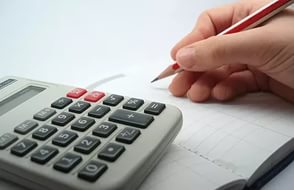 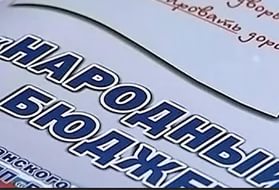 Обеспечение открытости бюджетного процесса перед гражданами
Основные параметры местного бюджета на 2020 год
Основные параметры местного бюджета на плановый период 2021 -2022 годов
2022 год
Динамика доходов местного бюджета Барабанщиковского сельского поселения    2020-2022 годы
2019год                         2020год                   2021год              2022год
Доходы бюджета 
Поступающие в бюджет денежные средства
Налоговые доходы
Неналоговые доходы
Безвозмездные поступления
Среднедушевой бюджетный доход на жителя Барабанщиковского сельского поселения
6563,2
3509,0
6588,2
3343,7
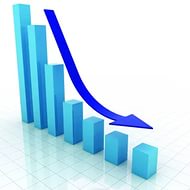 2019
2022
2020
2021
Основные направления налоговой политики Барабанщиковского сельского поселения
Налоговые и неналоговые доходы местного бюджета
тыс.рублей
Структура налоговых и неналоговых доходов местного бюджета  2020 год
Тыс.руб
Структура налоговых и неналоговых доходов местного бюджета  2021 года
Тыс.руб
Структура налоговых и неналоговых доходов местного бюджета  2022 года
Тыс.руб
Динамика поступлений имущественных налогов в местный бюджет                                         тыс.рублей
Налог на имущество физических лиц
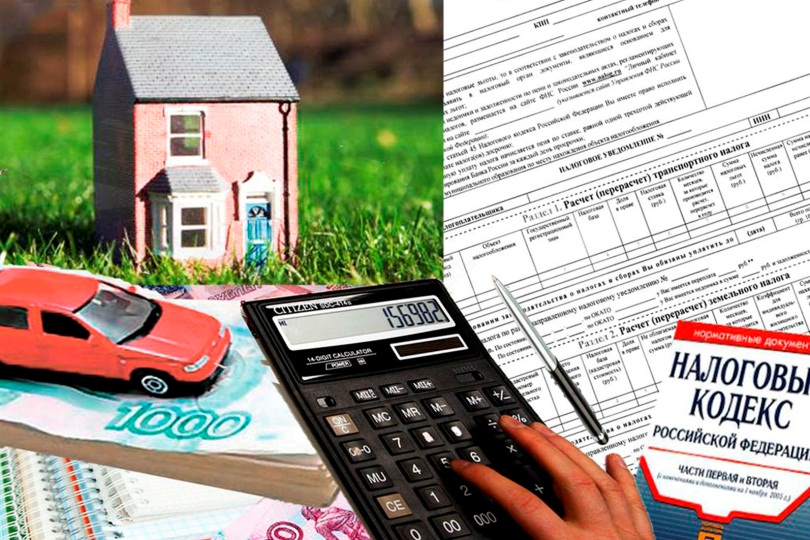 Что такое «муниципальная программа»
Муниципальная программа – это документ, определяющий: - цели и задачи муниципальной политики в определенной сфере - способы их достижения - объемы необходимых финансовых ресурсов Цели и задачи Разработка программы Утверждение программы Утверждение бюджета Мониторинг программы Корректировка Оценка результатов вытекает из стратегии социальноэкономического развития и является инструментом достижения ее целей объединяет все инструменты бюджетной политики по достижению цели состоит из подпрограмм реализуется ответственным исполнителем с участием соисполнителей, которые отвечают за свои подпрограммы
Доля муниципальных программ в общем объеме расходов , запланированных на реализацию муниципальных программ Барабанщиковского сельского поселения в 2020 году
Управление муниципальным имуществом 0,0 %
Охрана окружающей среды 1,0%
Защита населения и территории от чрезвычайных ситуаций 0,4%
Развитие физической культуры и спорта 0,3%
Обеспечение общественного порядка и противодействие преступности 0,1%
Развитие культуры и туризма 17,7%
Обеспечение качественными жилищно-коммунальными  услугами населения  3,6%
Содействие занятости населения 3,2%
Энергоэффективность и развитие энергетики 0,3%
Муниципальная политика  70,7%
Развитие транспортной системы 1,4%
Доля муниципальных программ в общем объеме расходов , запланированных на реализацию муниципальных программ Барабанщиковского сельского поселения в 2021 году
Развитие транспортной системы  2,6 %
Развитие культуры и туризма 27,4%
Муниципальная политика  70,0%
Доля муниципальных программ в общем объеме расходов , запланированных на реализацию муниципальных программ Барабанщиковского сельского поселения в 2022 году
Развитие транспортной системы 2,7%
Развитие культуры и туризма 30,1%
Муниципальная политика 67,2%
Структура муниципальных программ Барабанщиковского сельского поселения на 2020 год
Содействие занятости населения (226,0 тыс.руб.-3,28%
Обеспечение общественного порядка (10,0 тыс.руб-0,15%)
Всего 
         6968,5 тыс.руб
Развитие физической культуры (20,0 тыс.руб-0,29%)
Развитие транспортной системы (97,9тыс.руб.-1,42%
Охрана окружающей среды (70,0тыс.руб.-1,02%
Защита населения от ЧС (25,0 тыс.руб.-0,36%
Обеспечение качественным ЖКУ (250,0 тыс.руб.-3,63%
Муниципальная политика (4931,3тыс.руб.,-71,6%)
Развитие культуры (1236,9тыс.руб..-17,96%)
Энергоэфектиность(20,0тыс.руб.,-0,29%)
Структура муниципальных программ Барабанщиковского сельского поселения на 2021 год
Всего 
        3717,6 тыс.руб
Развитие транспортной системы (97,9тыс.руб.-2,6%
Муниципальная политика (2601,4 тыс.руб-70,0%)
Развитие культуры (1018,3 тыс.руб.-27,4%
Структура муниципальных программ Барабанщиковского сельского поселения на 2022 год
Всего 
         3611,2 тыс.руб
Муниципальная политика (2426 тыс.руб-67,2%)
Развитие транспортной системы (97,9 тыс.руб.-2,7%)
Развитие культуры (1087,3тыс.руб.-30,1%)
Расходы местного бюджета ,формируемые в рамках муниципальных программ Барабанщиковского сельского поселения,и непрограммные расходы
2019                          2020           2021           2022
6887,1 тыс.рублей
3717,6 тыс.рублей
3611,2тыс.рублей
8359,2 тыс.рублей
83,3тыс.рублей
81,4тыс.рублей
278,1 тыс.рублей
178,3 тыс.рублей
-расходы местного бюджета ,формируемые в рамках муниципальных программ  Барабанщиковского сельского поселения
Непрограммные расходы местного бюджета
Раздел «Общегосударственные вопросы»на 2020год
Расходы на функционирование исполнительного органа власти местных администраторов -4752,1 тыс.рублей 
-Иные общегосударственные вопросы 50,0 тыс.руб.
Раздел «Общегосударственные вопросы»на 2021год
Расходы на функционирование исполнительного органа власти местных администраторов -2485,7 тыс.рублей 
Расходы на проведение референдумов, выборов -115,7 тыс.рублей
-Иные общегосударственные вопросы 95,4 тыс.руб
Раздел «Общегосударственные вопросы»на 2022 год
Расходы на функционирование исполнительного органа власти местных администраторов -2426,0 тыс.рублей 
-Иные общегосударственные вопросы 190,1 тыс.руб
Культура ,кинематография
Финансовое обеспечение выполнения  муниципального задания Барабанщиковского СДК учреждениями культуры –
в 2020году -   1236,9тыс.рублей 

в 2021году -    1018,3 тыс.рублей 

в 2022году -    1087,3 тыс.рублей
Динамика расходов местного бюджета на культуру ,кинематографию
Тыс.рублей
Финансирование мероприятий по развитию жилищно-коммунальной инфраструктуры в 2020 году
566,0 тыс. руб на благоустройство
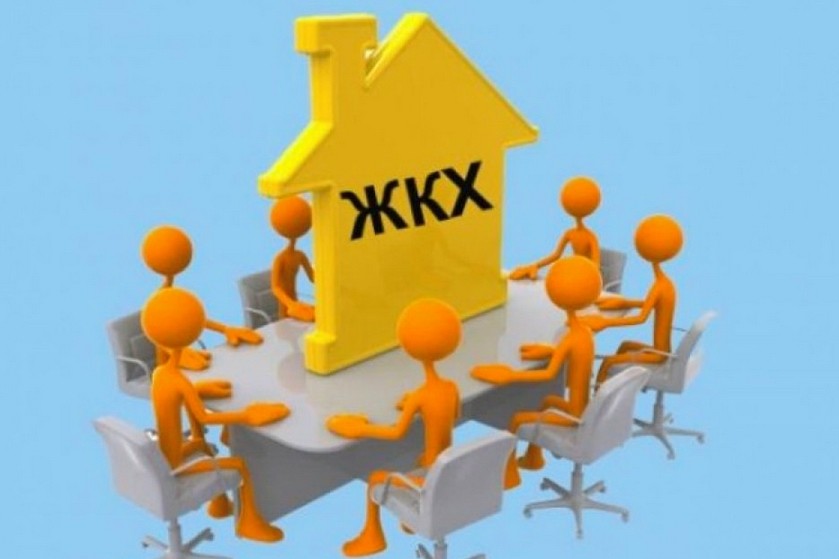 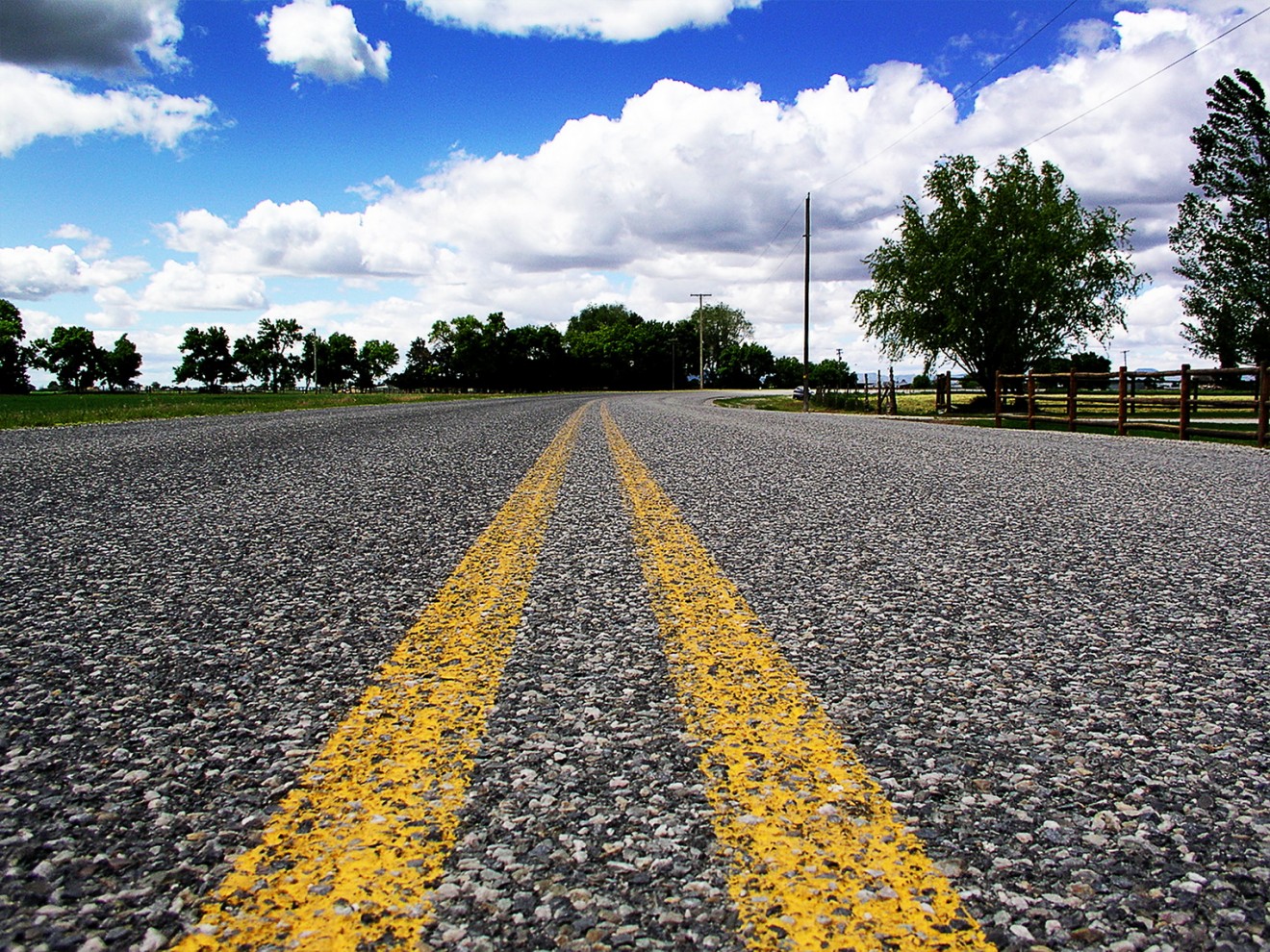 Дорожное хозяйство
Обеспечение дорожной деятельности в отношении автомобильных дорог муниципального значения
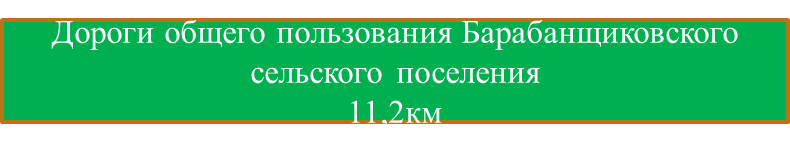 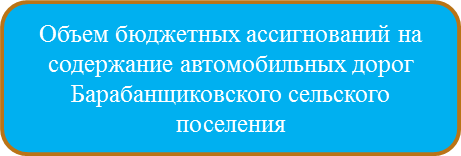 2020
97,9тыс.рублей
2021
97,9тыс.рублей
Направление расходов  бюджета Барабанщиковского сельского поселения
2022
97,9тыс.рублей
Расходы в Барабанщиковском сельском поселении пожарной безопасности в 2020 году составят 35,0 тыс.рублей.
-дооснащение современной техникой , оборудованием и снаряжением.
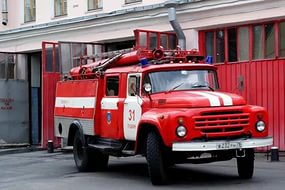 Структура Безвозмездных поступлений (в сопоставимых условиях) в 2020-2022 годах
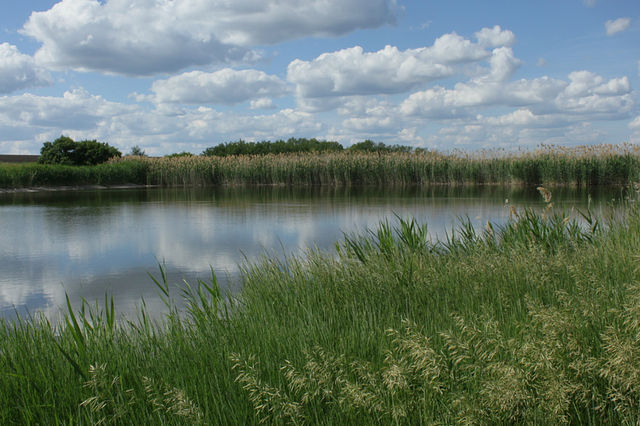 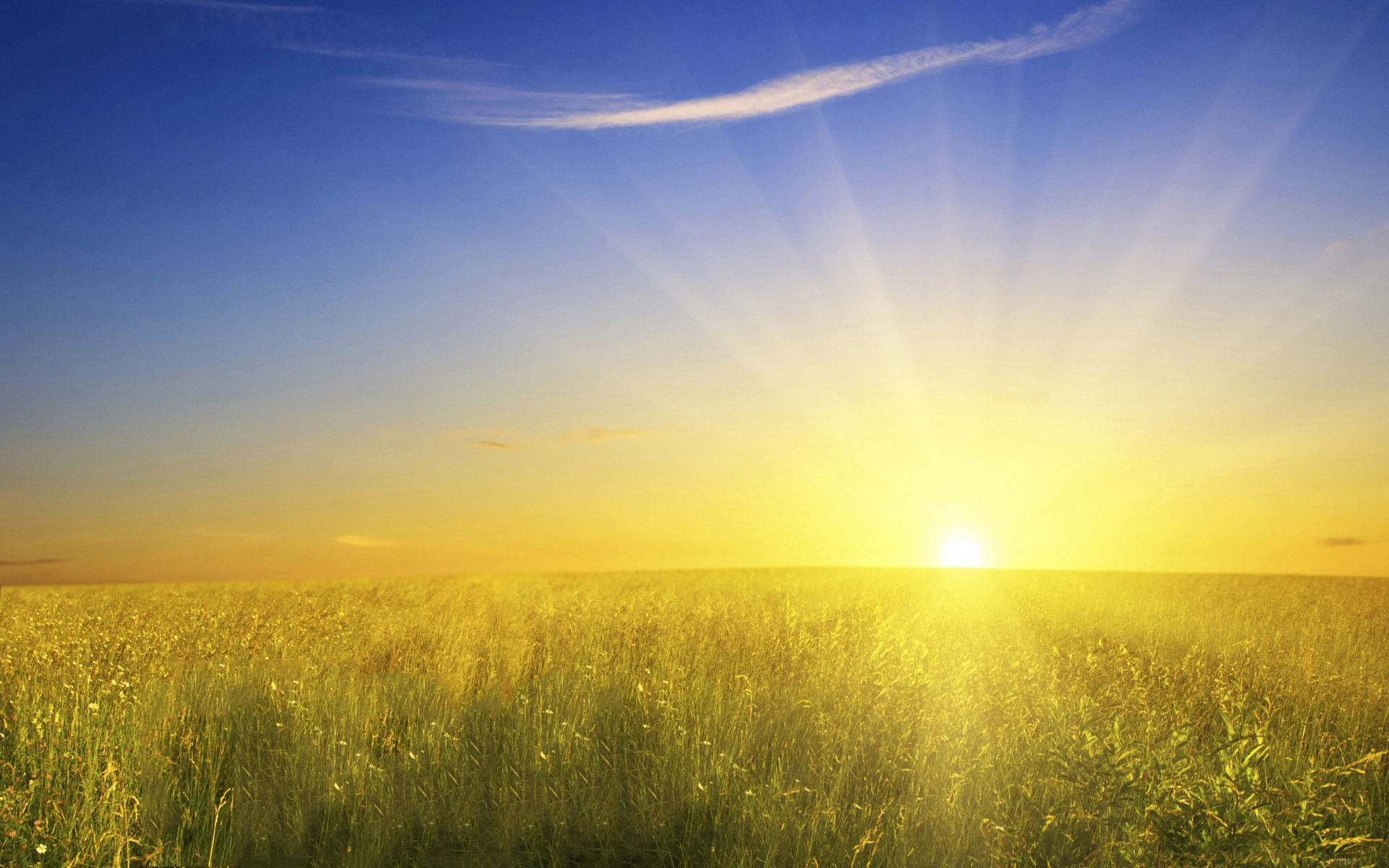 Благодарим за внимание!